入党答辩
端正入党动机  争取早日入党
个人信息
端正入党动机  争取早日入党
目   录
一、对党的认识
 （1）党的性质    （2）党的指导思想
 （3）党的纲领    （4）党根本组织原则和制度
二、入党动机
三、入党誓词
端正入党动机  争取早日入党
一、对党的认识
1、党的性质是党的本质特征集中而科学的体现。中国共产党从1921年诞生起，就是按照马克思列宁主义建党原则建立的完全新型的工人阶级政党。十二大以来的党章把党的性质概括为：“中国共产党是中国工人阶级的先锋队，是中国各族人民利益的忠实代表，是中国社会主义事业的领导核心。”
2、党的指导思想是十八大党章载明：中国共产党以马克思列宁主义、毛泽东思想、邓小平理论、“三个代表”重要思想，科学发展观作为自己的行动指南。这是新时期党的指导思想。
3、党的纲领：实现共产主义。
4、党根本组织原则和制度：民主集中制。
端正入党动机  争取早日入党
二、入党动机
中国共产党是一个先进的党，是中国人民历史的必然的选择，只有中国共产党才能带领全国各族人民建设有中国特色的社会主义。
   中国共产党是中国特色社会主义的核心，加入共中国产党这个先进的政党，不断接受党的教育，提高思想政治觉悟，全心全意为人民服务，为社会主义事业奋斗终身，实现自己的人身价值与社会价值。
端正入党动机  争取早日入党
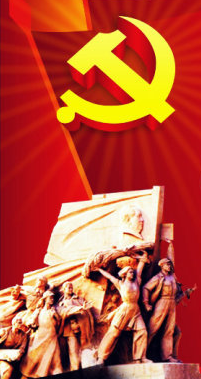 三、入党誓词
入党誓词是成为预备党员后，在入党宣誓仪式上，需要宣读的誓词。《中国共产党章程》第一章第六条规定：“预备党员必须面向党旗进行入党宣誓。誓词如下：我志愿加入中国共产党，拥护党的纲领，遵守党的章程，履行党员义务，执行党的决定，严守党的纪律，保守党的秘密，对党忠诚，积极工作，为共产主义奋斗终身，随时准备为党和人民牺牲一切，永不叛党。 ”
端正入党动机  争取早日入党
谢谢观赏